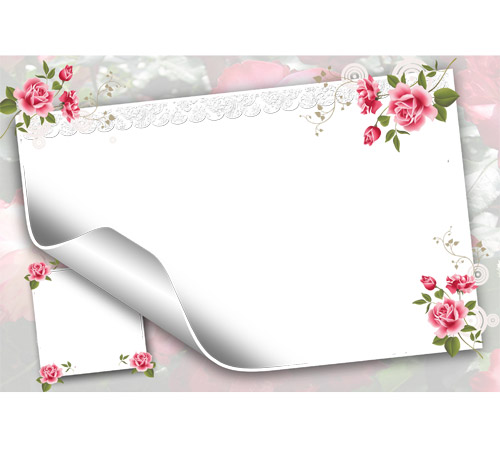 תעודת הערכה
       מוענקת לתלמידה: 
                מונה אבו עבייד
                      וזאת על : 
השתתפותה הפעילה בלמידה מרחוק .
אני מאחלת לך המון בריאות והצלחה.
יָד בְּיָד עַל הֲקוֹרוֹנָה נִתְגַּבֵּר    וְעַל הַלְּמִידָה לֹא נִוָּתֵר 
                        בִּכְבוֹד הַמּוֹרָה שלך
                           מנאל אלאסד
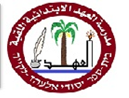 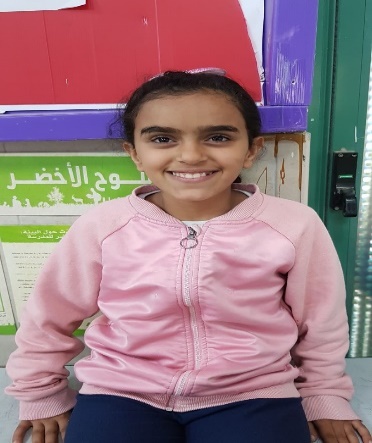 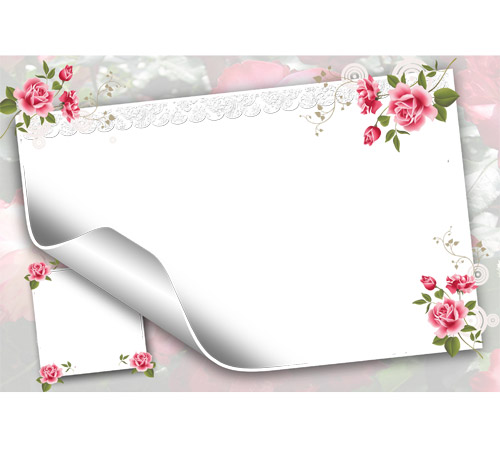 תעודת הערכה
       מוענקת לתלמיד: 
                מחמד אלרבידי
                      וזאת על : 
השתתפותו הפעילה בלמידה מרחוק .
אני מאחלת לך המון בריאות והצלחה.
יָד בְּיָד עַל הֲקוֹרוֹנָה נִתְגַּבֵּר    וְעַל הַלְּמִידָה לֹא נִוָּתֵר 
                        בִּכְבוֹד הַמּוֹרָה שלך
                           מנאל אלאסד
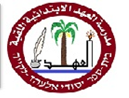 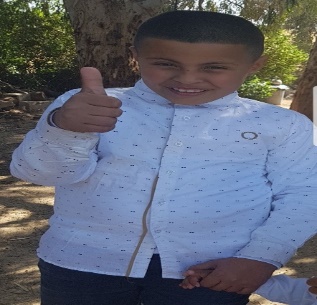 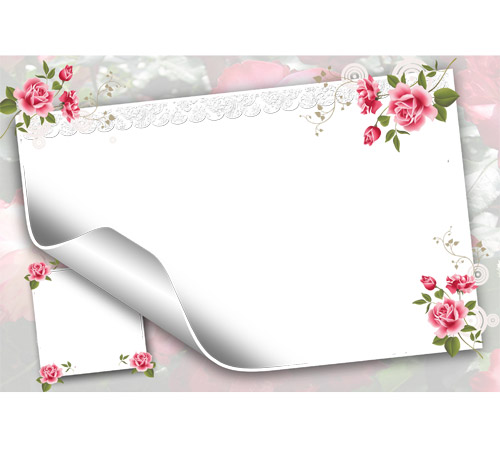 תעודת הערכה
       מוענקת לתלמידה: 
                ג'נאת אלצאנע
                      וזאת על : 
השתתפותה הפעילה בלמידה מרחוק .
אני מאחלת לך המון בריאות והצלחה.
יָד בְּיָד עַל הֲקוֹרוֹנָה נִתְגַּבֵּר    וְעַל הַלְּמִידָה לֹא נִוָּתֵר 
                        בִּכְבוֹד הַמּוֹרָה שלך
                           מנאל אלאסד
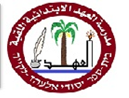 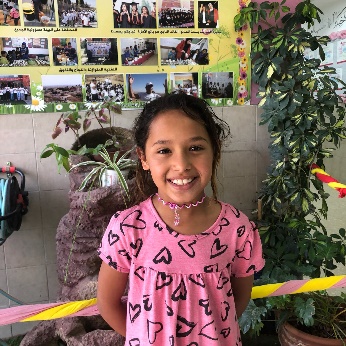 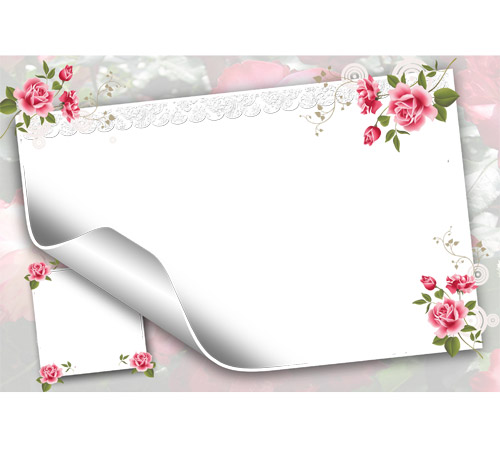 תעודת הערכה
       מוענקת לתלמידה: 
                מרים אלצאנע
                      וזאת על : 
השתתפותה הפעילה בלמידה מרחוק .
אני מאחלת לך המון בריאות והצלחה.
יָד בְּיָד עַל הֲקוֹרוֹנָה נִתְגַּבֵּר    וְעַל הַלְּמִידָה לֹא נִוָּתֵר 
                        בִּכְבוֹד הַמּוֹרָה שלך
                           מנאל אלאסד
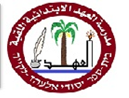 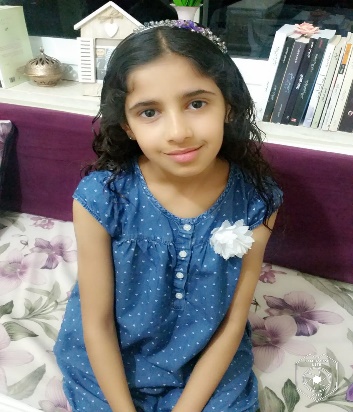 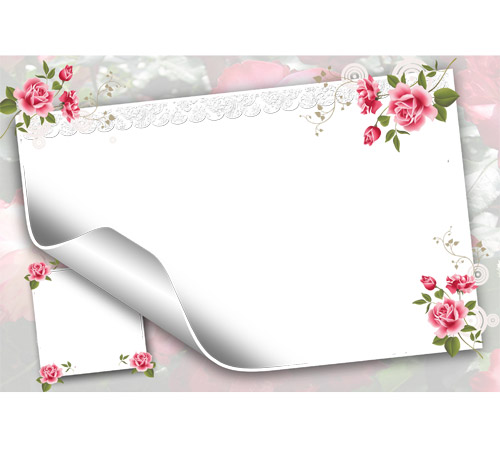 תעודת הערכה
       מוענקת לתלמידה: 
                תסנים אלצאנע
                      וזאת על : 
השתתפותה הפעילה בלמידה מרחוק .
אני מאחלת לך המון בריאות והצלחה.
יָד בְּיָד עַל הֲקוֹרוֹנָה נִתְגַּבֵּר    וְעַל הַלְּמִידָה לֹא נִוָּתֵר 
                        בִּכְבוֹד הַמּוֹרָה שלך
                           מנאל אלאסד
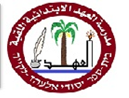 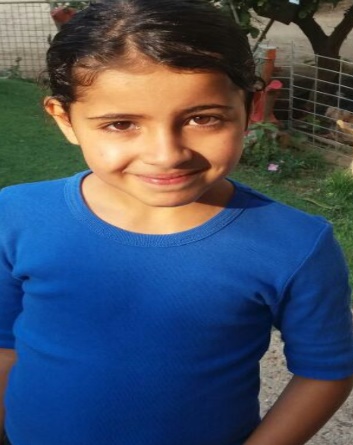 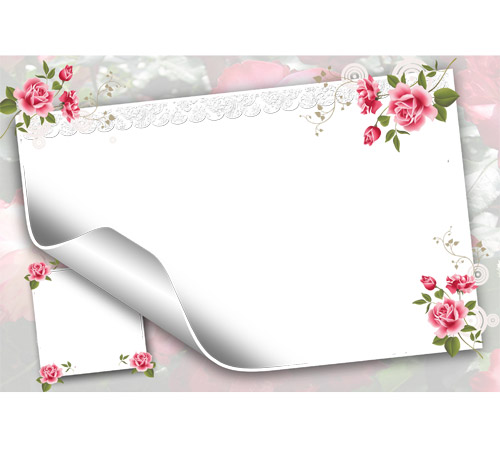 תעודת הערכה
       מוענקת לתלמידה: 
                אפקאר אלצאנע
                      וזאת על : 
השתתפותה הפעילה בלמידה מרחוק .
אני מאחלת לך המון בריאות והצלחה.
יָד בְּיָד עַל הֲקוֹרוֹנָה נִתְגַּבֵּר    וְעַל הַלְּמִידָה לֹא נִוָּתֵר 
                        בִּכְבוֹד הַמּוֹרָה שלך
                           מנאל אלאסד
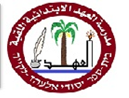 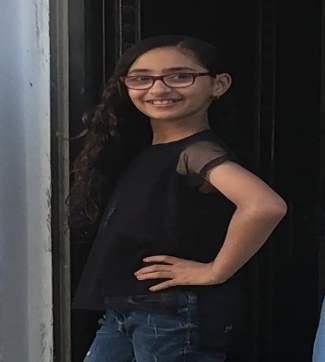 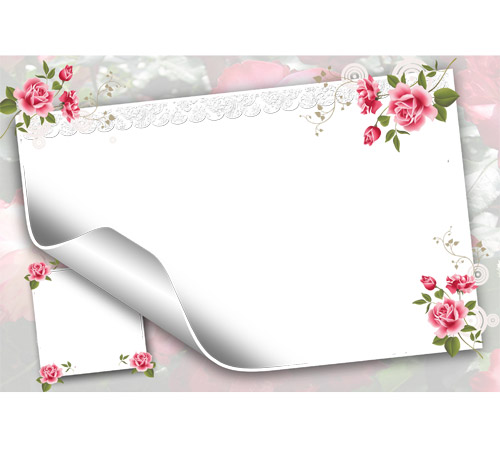 תעודת הערכה
       מוענקת לתלמידה: 
                מאי אלצאנע
                      וזאת על : 
השתתפותה הפעילה בלמידה מרחוק .
אני מאחלת לך המון בריאות והצלחה.
יָד בְּיָד עַל הֲקוֹרוֹנָה נִתְגַּבֵּר    וְעַל הַלְּמִידָה לֹא נִוָּתֵר 
                        בִּכְבוֹד הַמּוֹרָה שלך
                           מנאל אלאסד
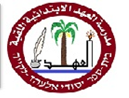 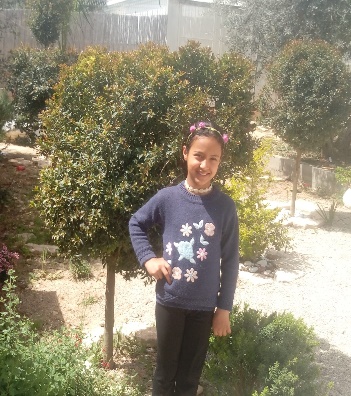 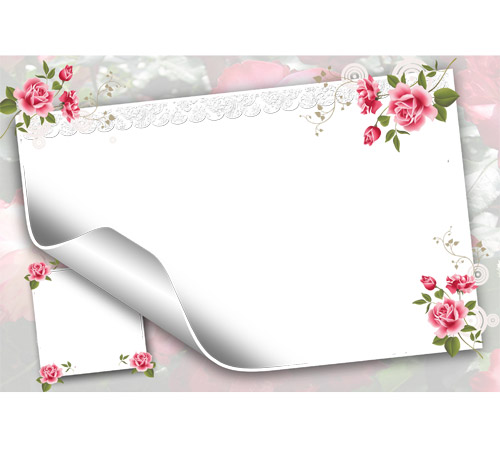 תעודת הערכה
       מוענקת לתלמידה: 
                סיבא אלצאנע
                      וזאת על : 
השתתפותה הפעילה בלמידה מרחוק .
אני מאחלת לך המון בריאות והצלחה.
יָד בְּיָד עַל הֲקוֹרוֹנָה נִתְגַּבֵּר    וְעַל הַלְּמִידָה לֹא נִוָּתֵר 
                        בִּכְבוֹד הַמּוֹרָה שלך
                           מנאל אלאסד
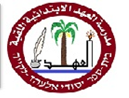 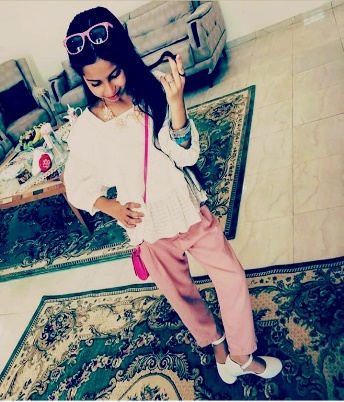 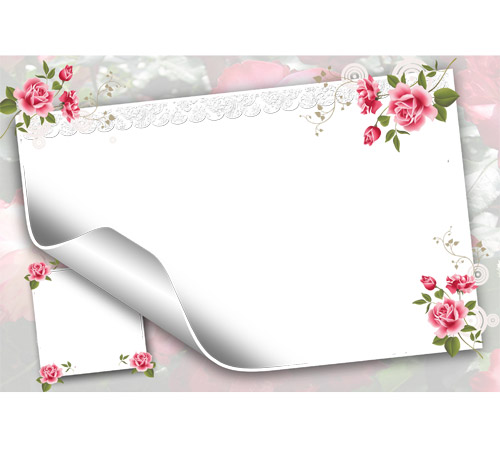 תעודת הערכה
       מוענקת לתלמידה: 
                תולין אלצאנע
                      וזאת על : 
השתתפותה הפעילה בלמידה מרחוק .
אני מאחלת לך המון בריאות והצלחה.
יָד בְּיָד עַל הֲקוֹרוֹנָה נִתְגַּבֵּר    וְעַל הַלְּמִידָה לֹא נִוָּתֵר 
                        בִּכְבוֹד הַמּוֹרָה שלך
                           מנאל אלאסד
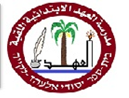 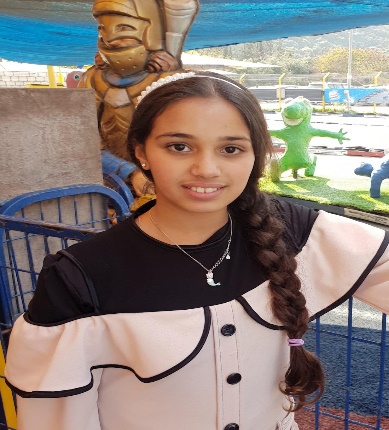 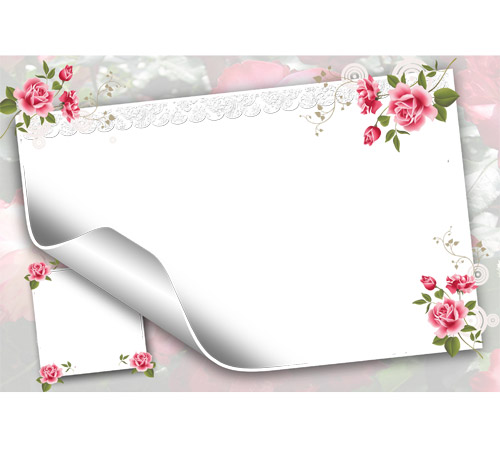 תעודת הערכה
       מוענקת לתלמידה: 
                בושרה אלצאנע
                      וזאת על : 
השתתפותה הפעילה בלמידה מרחוק .
אני מאחלת לך המון בריאות והצלחה.
יָד בְּיָד עַל הֲקוֹרוֹנָה נִתְגַּבֵּר    וְעַל הַלְּמִידָה לֹא נִוָּתֵר 
                        בִּכְבוֹד הַמּוֹרָה שלך
                           מנאל אלאסד
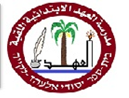 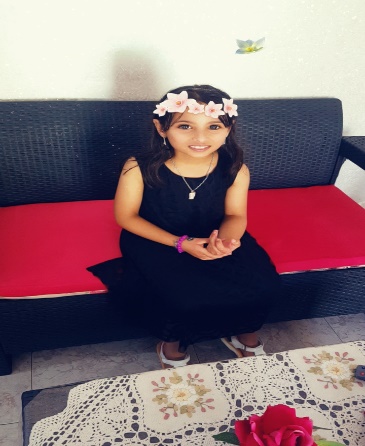 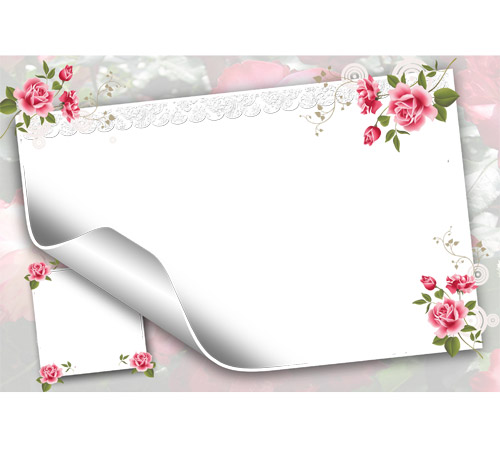 תעודת הערכה
       מוענקת לתלמידה: 
                זהור אלצאנע
                      וזאת על : 
השתתפותה הפעילה בלמידה מרחוק .
אני מאחלת לך המון בריאות והצלחה.
יָד בְּיָד עַל הֲקוֹרוֹנָה נִתְגַּבֵּר    וְעַל הַלְּמִידָה לֹא נִוָּתֵר 
                        בִּכְבוֹד הַמּוֹרָה שלך
                           מנאל אלאסד
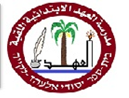 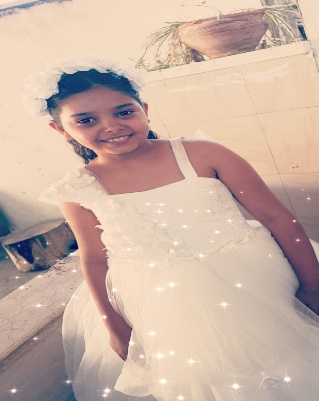 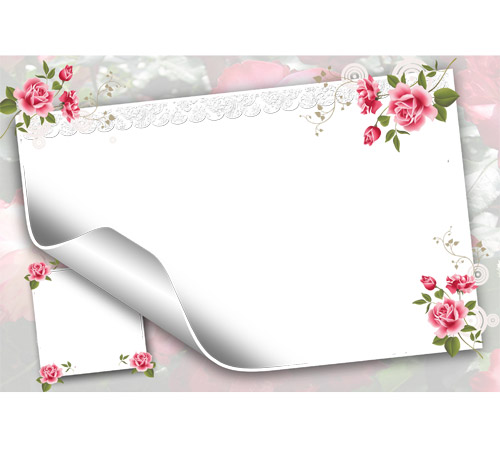 תעודת הערכה
       מוענקת לתלמידה: 
                נדא אלצאנע
                      וזאת על : 
השתתפותה הפעילה בלמידה מרחוק .
אני מאחלת לך המון בריאות והצלחה.
יָד בְּיָד עַל הֲקוֹרוֹנָה נִתְגַּבֵּר    וְעַל הַלְּמִידָה לֹא נִוָּתֵר 
                        בִּכְבוֹד הַמּוֹרָה שלך
                           מנאל אלאסד
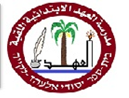 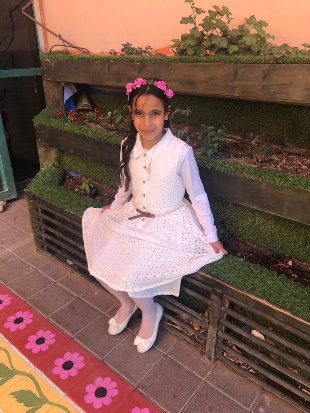 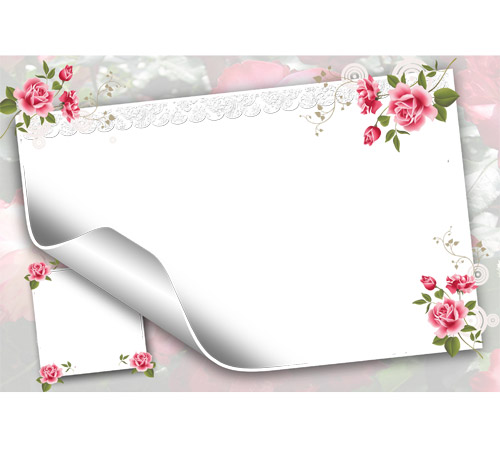 תעודת הערכה
       מוענקת לתלמידה: 
                למאר אלצאנע
                      וזאת על : 
השתתפותה הפעילה בלמידה מרחוק .
אני מאחלת לך המון בריאות והצלחה.
יָד בְּיָד עַל הֲקוֹרוֹנָה נִתְגַּבֵּר    וְעַל הַלְּמִידָה לֹא נִוָּתֵר 
                        בִּכְבוֹד הַמּוֹרָה שלך
                           מנאל אלאסד
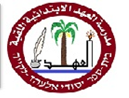 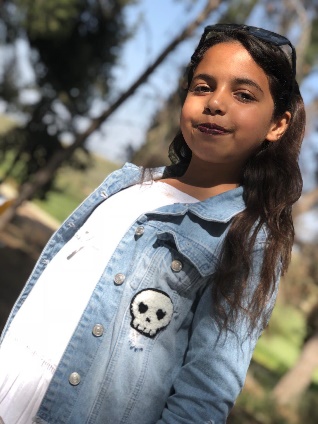 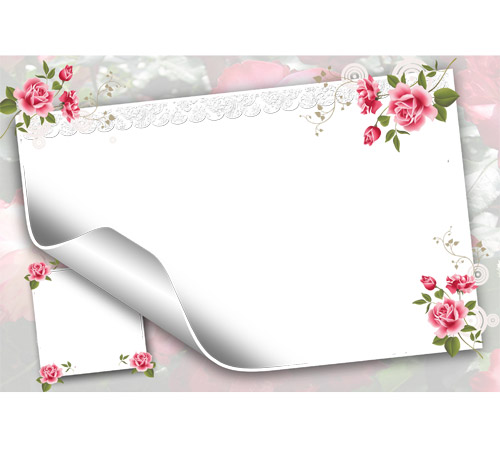 תעודת הערכה
       מוענקת לתלמידה: 
                סונדוס אלרבידי
                      וזאת על : 
השתתפותה הפעילה בלמידה מרחוק .
אני מאחלת לך המון בריאות והצלחה.
יָד בְּיָד עַל הֲקוֹרוֹנָה נִתְגַּבֵּר    וְעַל הַלְּמִידָה לֹא נִוָּתֵר 
                        בִּכְבוֹד הַמּוֹרָה שלך
                           מנאל אלאסד
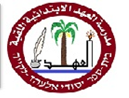 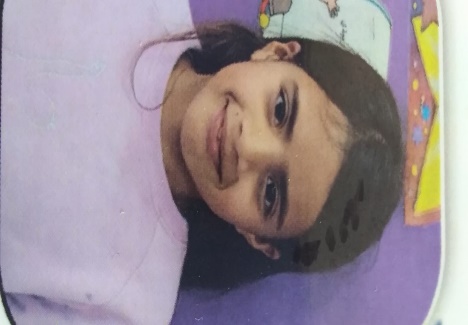 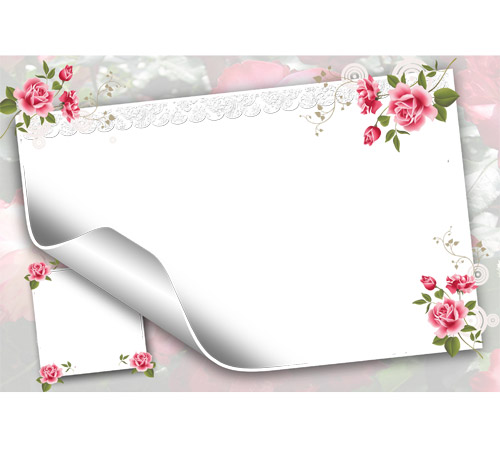 תעודת הערכה
       מוענקת לתלמיד: 
                מחמד אלצאנע
                      וזאת על : 
השתתפותו הפעילה בלמידה מרחוק .
אני מאחלת לך המון בריאות והצלחה.
יָד בְּיָד עַל הֲקוֹרוֹנָה נִתְגַּבֵּר    וְעַל הַלְּמִידָה לֹא נִוָּתֵר 
                        בִּכְבוֹד הַמּוֹרָה שלך
                           מנאל אלאסד
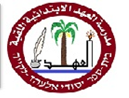 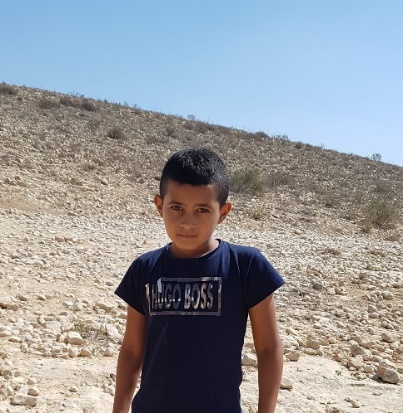 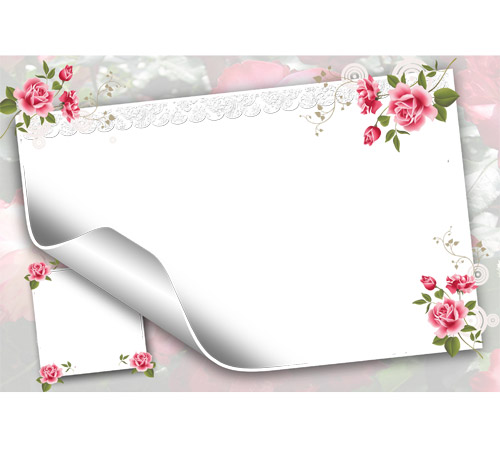 תעודת הערכה
       מוענקת לתלמיד: 
                עלי אבו גריבה
                      וזאת על : 
השתתפותו הפעילה בלמידה מרחוק .
אני מאחלת לך המון בריאות והצלחה.
יָד בְּיָד עַל הֲקוֹרוֹנָה נִתְגַּבֵּר    וְעַל הַלְּמִידָה לֹא נִוָּתֵר 
                        בִּכְבוֹד הַמּוֹרָה שלך
                           מנאל אלאסד
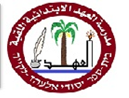 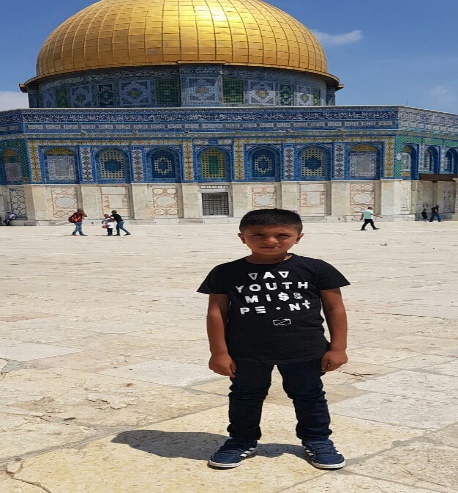 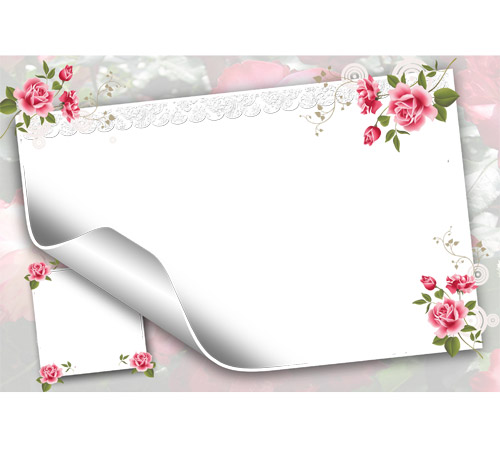 תעודת הערכה
       מוענקת לתלמיד: 
                אדם אלצאנע
                      וזאת על : 
השתתפותו הפעילה בלמידה מרחוק .
אני מאחלת לך המון בריאות והצלחה.
יָד בְּיָד עַל הֲקוֹרוֹנָה נִתְגַּבֵּר    וְעַל הַלְּמִידָה לֹא נִוָּתֵר 
                        בִּכְבוֹד הַמּוֹרָה שלך
                           מנאל אלאסד
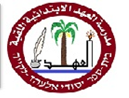 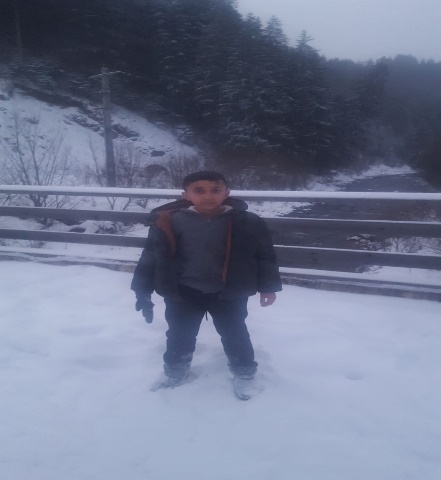 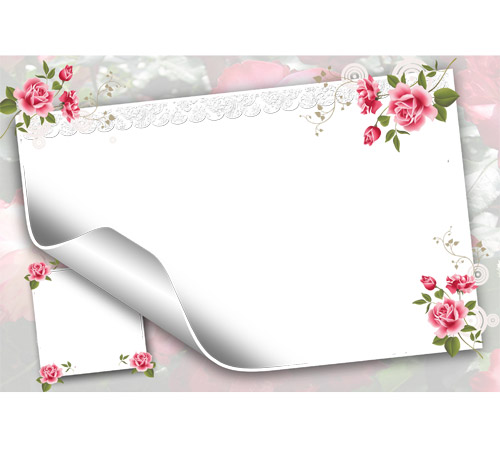 תעודת הערכה
       מוענקת לתלמיד: 
                עבדאללה אלצאנע
                      וזאת על : 
השתתפותו הפעילה בלמידה מרחוק .
אני מאחלת לך המון בריאות והצלחה.
יָד בְּיָד עַל הֲקוֹרוֹנָה נִתְגַּבֵּר    וְעַל הַלְּמִידָה לֹא נִוָּתֵר 
                        בִּכְבוֹד הַמּוֹרָה שלך
                           מנאל אלאסד
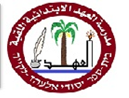 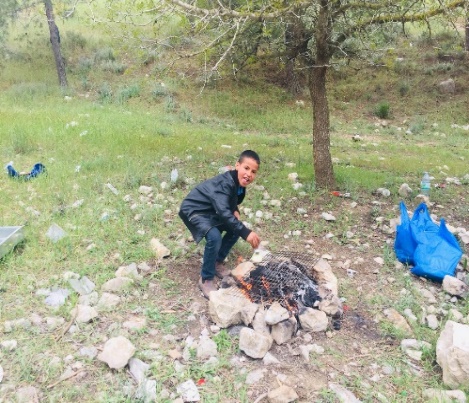 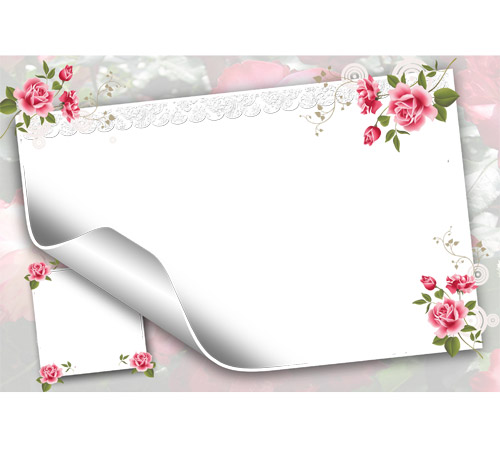 תעודת הערכה
       מוענקת לתלמיד: 
                אבראהים אלצאנע
                      וזאת על : 
השתתפותו הפעילה בלמידה מרחוק .
אני מאחלת לך המון בריאות והצלחה.
יָד בְּיָד עַל הֲקוֹרוֹנָה נִתְגַּבֵּר    וְעַל הַלְּמִידָה לֹא נִוָּתֵר 
                        בִּכְבוֹד הַמּוֹרָה שלך
                           מנאל אלאסד
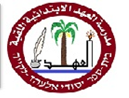 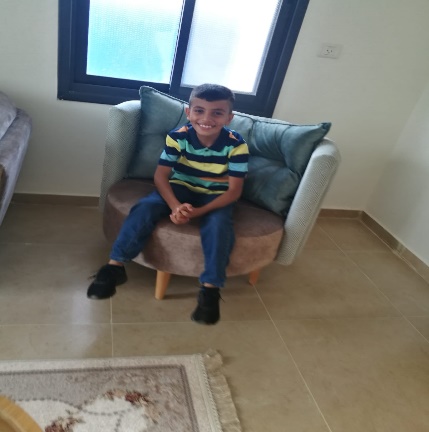 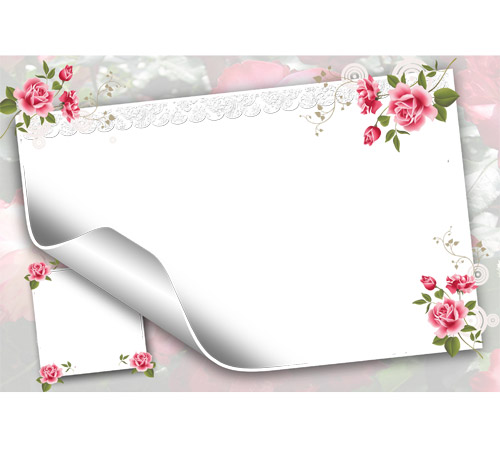 תעודת הערכה
       מוענקת לתלמיד: 
                טלאל אלצאנע
                      וזאת על : 
השתתפותו הפעילה בלמידה מרחוק .
אני מאחלת לך המון בריאות והצלחה.
יָד בְּיָד עַל הֲקוֹרוֹנָה נִתְגַּבֵּר    וְעַל הַלְּמִידָה לֹא נִוָּתֵר 
                        בִּכְבוֹד הַמּוֹרָה שלך
                           מנאל אלאסד
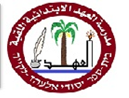 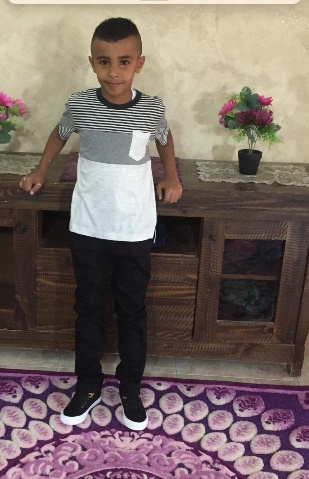 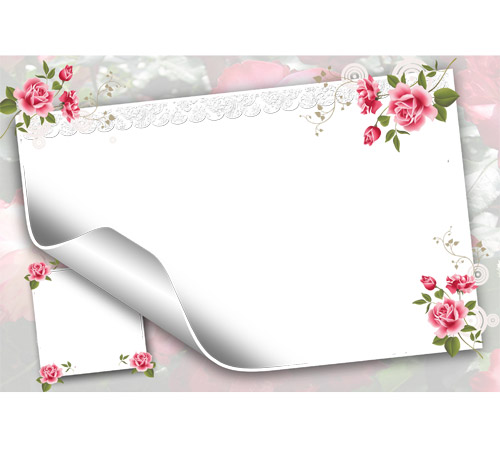 תעודת הערכה
       מוענקת לתלמיד: 
                זיד אלצאנע
                      וזאת על : 
השתתפותו הפעילה בלמידה מרחוק .
אני מאחלת לך המון בריאות והצלחה.
יָד בְּיָד עַל הֲקוֹרוֹנָה נִתְגַּבֵּר    וְעַל הַלְּמִידָה לֹא נִוָּתֵר 
                        בִּכְבוֹד הַמּוֹרָה שלך
                           מנאל אלאסד
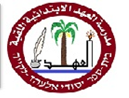 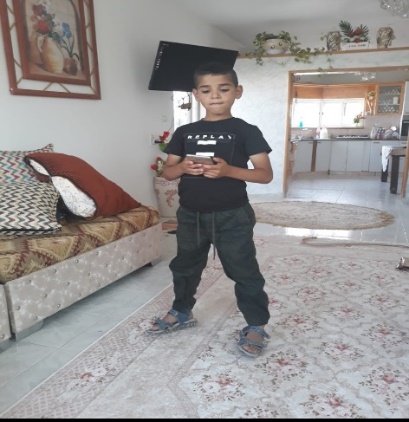 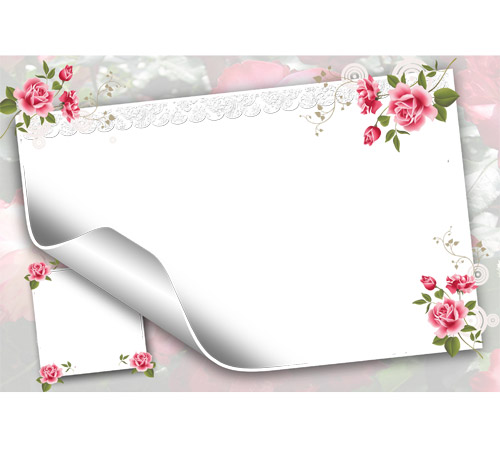 תעודת הערכה
       מוענקת לתלמיד: 
                עלי אלצאנע
                      וזאת על : 
השתתפותו הפעילה בלמידה מרחוק .
אני מאחלת לך המון בריאות והצלחה.
יָד בְּיָד עַל הֲקוֹרוֹנָה נִתְגַּבֵּר    וְעַל הַלְּמִידָה לֹא נִוָּתֵר 
                        בִּכְבוֹד הַמּוֹרָה שלך
                           מנאל אלאסד
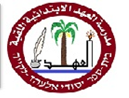 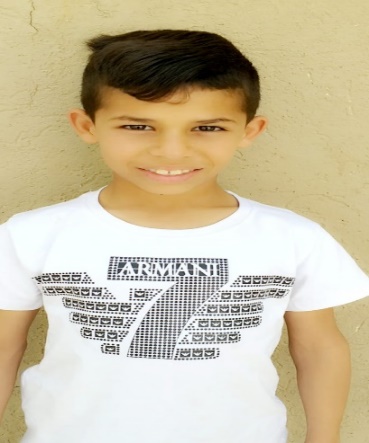